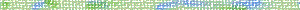 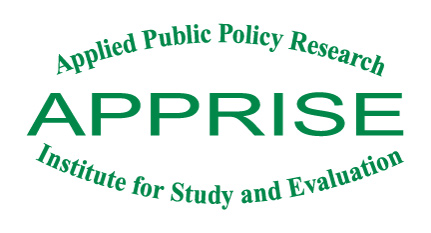 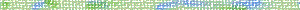 California Energy Savings Assistance Program Non-Energy Benefits 2020 Study
Jackie Berger
January 6, 2021
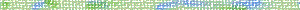 Overview
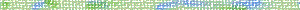 Overview
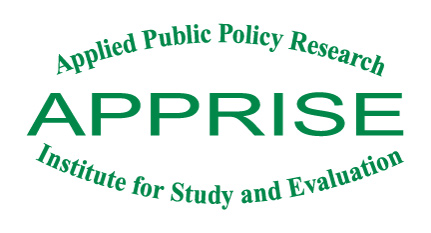 Introduction
NEB Review
Calculations
Excel Model
NEB Results
1
2
3
4
7
5
6
Measure Allocation
Findings & Recommendations
2
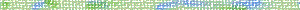 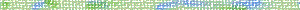 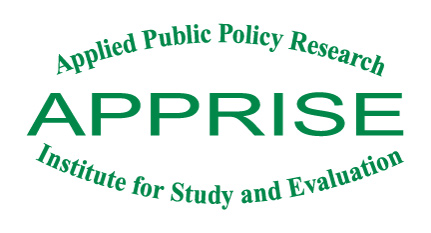 Introduction
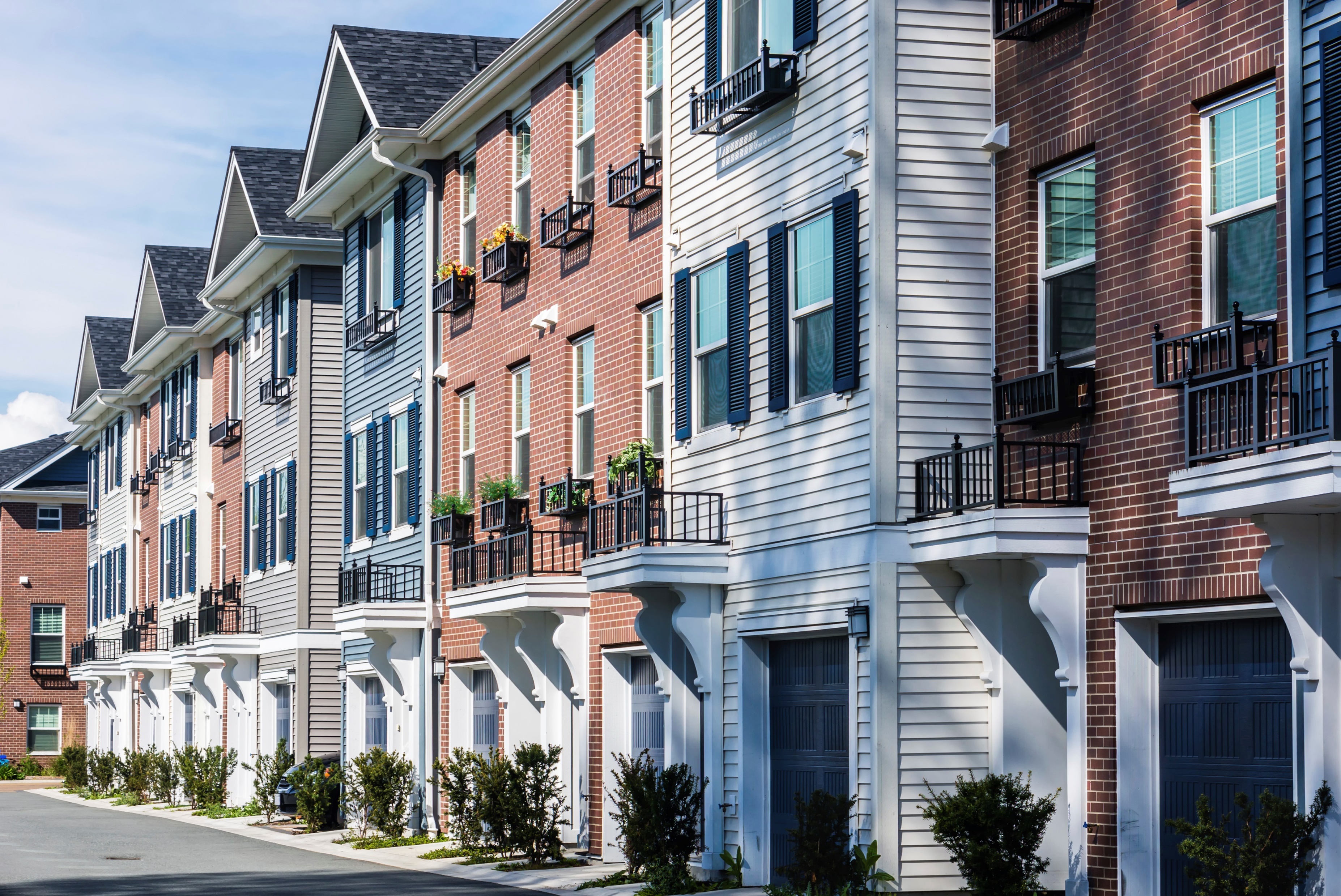 3
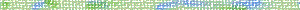 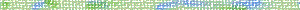 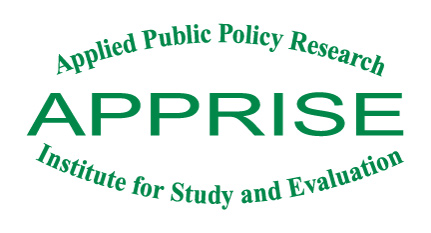 CA ESA NEB 2020 Study
4
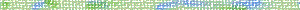 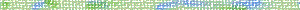 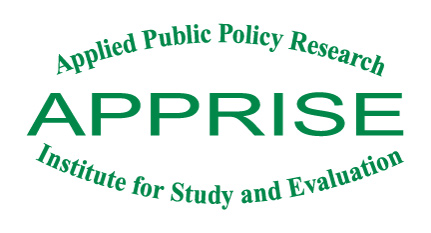 CA ESA NEB 2020 Study
Study Background
Study Goals
2019 Study did not sufficiently assess
Assumptions
Inputs
Calculations
2019 Study utilized previous literature that was not sufficiently documented
Key Principles
Document NEB methodology
Recommend revised calculations or NEB exclusion
Simplify calculation model
Update inputs
Simple
User friendly
Reduced false precision
Transparency
Clarity
5
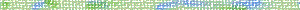 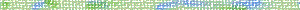 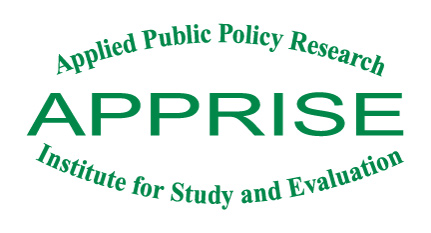 Changes from 2019 ModelOverview
NEBs Included in Model
2019 study assessed and recommended 46 NEBs and 20 were included in results
2020 study included 10 NEBs from 2019 model
Added 4 NEBs not included in 2019 model (consolidation of some 2019 NEBs)
Excluded 8 NEBs included in 2019 model
NEB Calculations
Simplified
Reduced use of outdated literature
Reduced use of non-robust literature (small sample sizes, incorrect interpretation)
Documentation of inputs, assumptions, and methodology
Allocation Method
Simplified
Consistent method for allocating each NEB to ESA measures
Reduces false sense of precision
Excel Tool
Simplified
Clear documentation of inputs, formulas, and sources
6
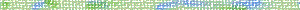 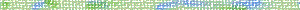 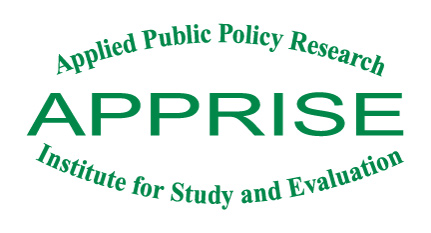 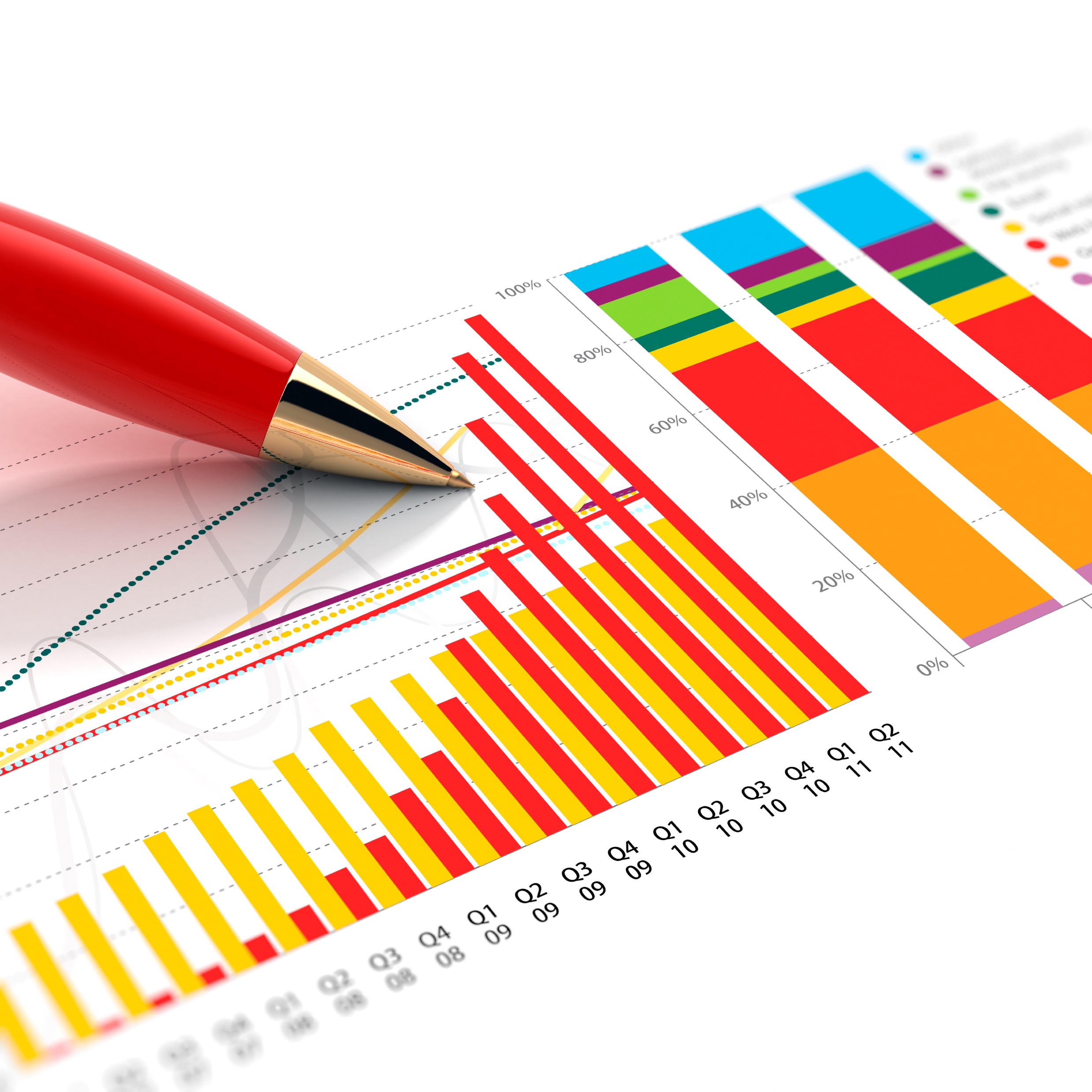 NEB Review
NEB Review
7
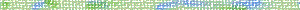 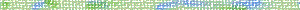 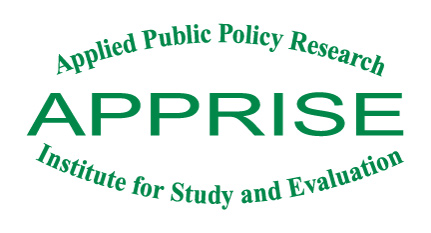 NEB Review
NEB Assessment
Data
What data were used as inputs in the research?
Assumptions
What simplifying assumptions were made?
Methodology
How were the impacts calculated?
Limitations
What were the limitations of the NEB calculations?
Applicability
Do the estimates represent California ESA participants and the benefits that they could be expected to obtain from the ESA program?
Duplication
Do the NEBs duplicate one another or other benefits that are already accounted for in the ESA cost-benefit analysis?
8
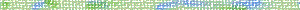 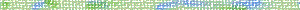 Included NEBs
Included NEBs
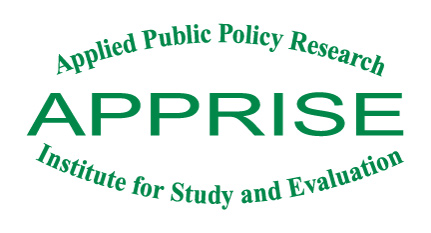 NEBs from the 2019 Model 
Retained in the 2020 Model
*Health includes CO Poisonings, Asthma Incidents, & Reduction in Allergies from 2019 model.
**Safety includes Fires and Scalding from 2019 model.
9
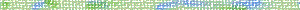 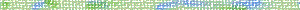 Included NEBs
Included NEBs
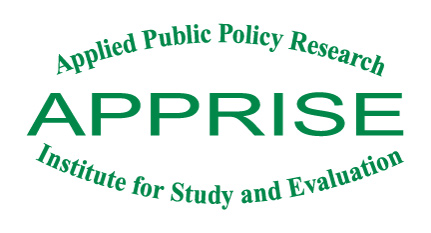 NEBs Added to the 2020 Model
10
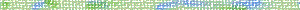 Excluded NEBs
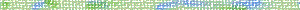 Excluded NEBs
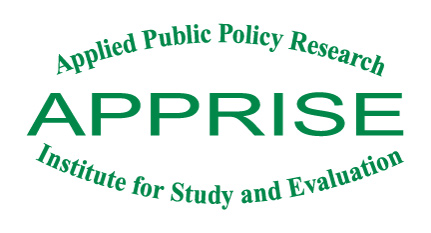 NEBs Excluded from the 2020 Model
11
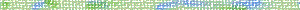 Excluded NEBs
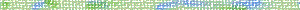 Excluded NEBs
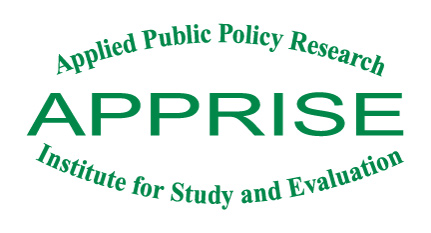 NEBs Excluded from the 2020 Model
12
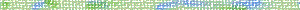 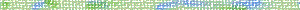 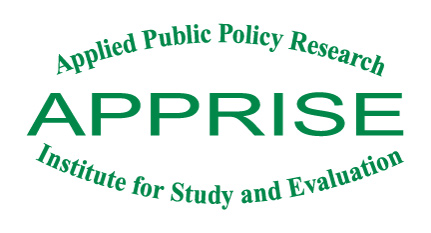 Calculations
Calculations
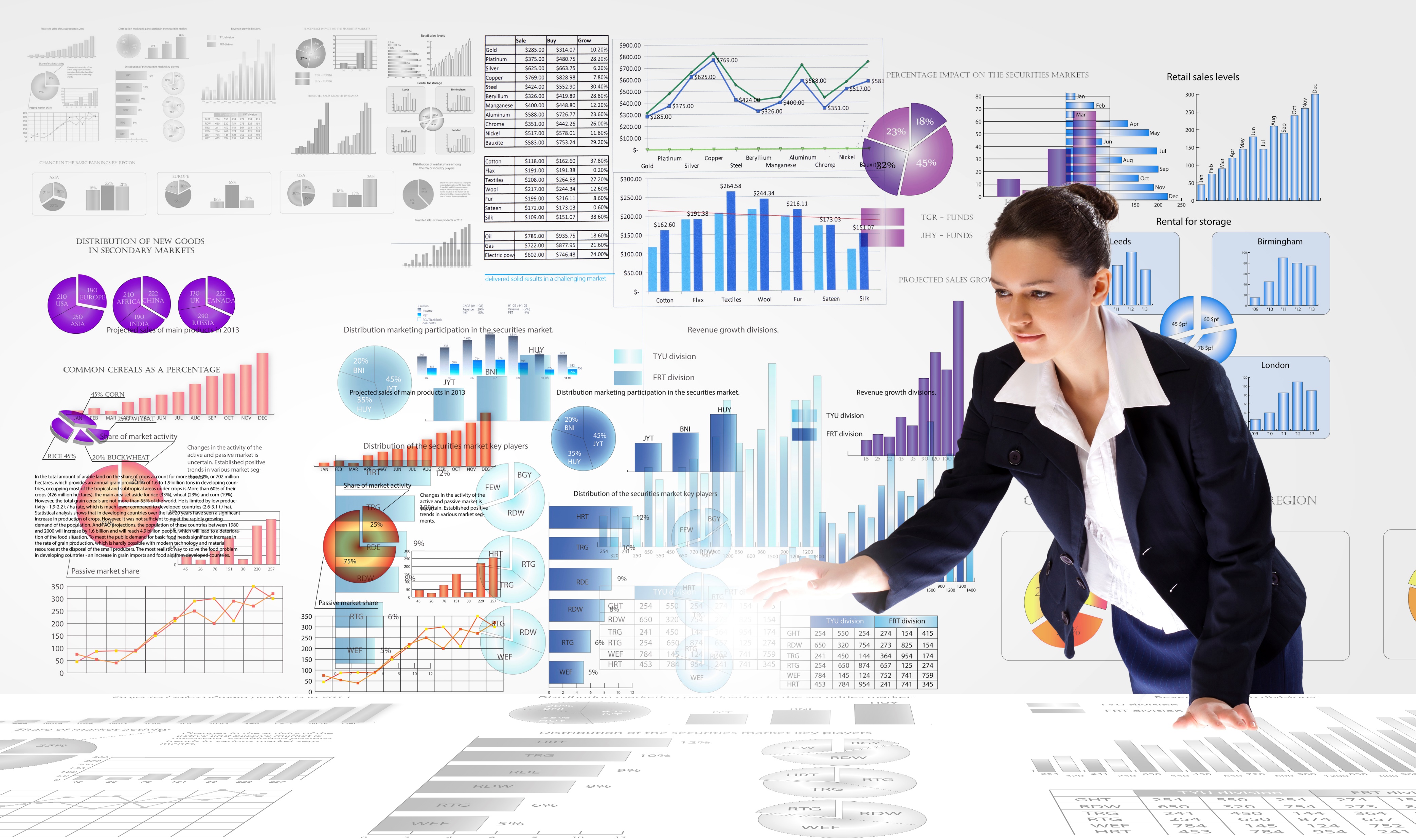 13
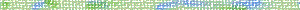 Calculations
Calculations
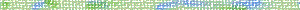 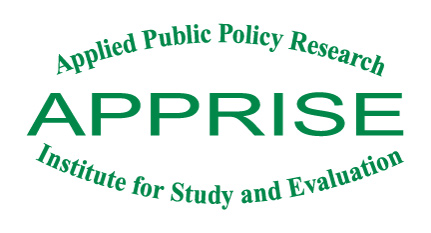 Energy Savings Calculation
Used in NEBs
Payment-Related
Health
Safety
Comfort
Noise
Economic
2019 Model
2020 Model
Data
Source
Data
Source
Average Electric Savings
Measure Savings
ESA Evaluation
ESA Evaluation
Average Gas Savings
Average # Measures Installed
Annual Reporting
There is an option to use the 2019 method for energy saving calculations.
14
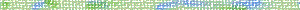 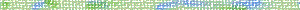 Calculations
Calculations
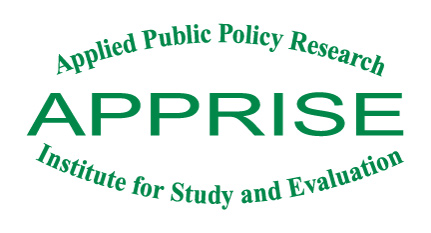 Advantages of 
New Model
Disadvantages of New Model
All data from most recent evaluation
Estimate may be a few years old
Measure mix may have changed
May not represent current measure mix
Improved accuracy
Measure level savings used in 2019 model were not always robust
Projected savings were used in 2019 model when good regression estimates were not available
Projected savings were overstated*
*In some cases, utilities used disaggregated measure savings that sum to the whole house evaluated savings.  The use of measure-level savings is another option in these cases.
15
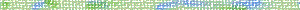 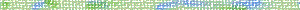 Calculations
Calculations
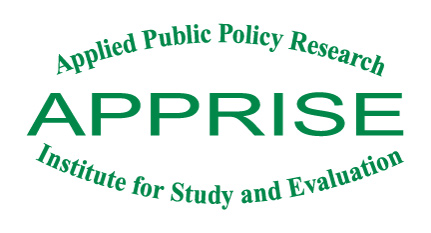 2020 Model
2019 Model
Arrearage reduction relates to bill reduction
Examined 10 studies from 2010 to 2018
On average, arrearages reduced by 37% of bill reduction
Bills down by $564
Arrearages reduced by $238
2017 ESA Bill Reduction (Average across IOUs) = $19
Applied to NEBs: Arrearage, Bad Debt
Same principle applied to NEBs: Shutoffs, Notices, Collection Calls
Source: 1999 Connecticut Light & Power Weatherization Program
Participants reduced arrearages by 32%
Unknown variables
Sample size, attrition
Energy savings
Coordination with other programs
32% arrearage reduction used in 2019 model
Applied to NEBs: Arrearage, Bad Debt, Collection Calls
16
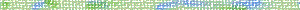 Calculations
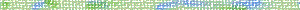 Calculations
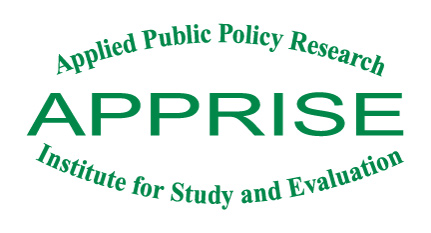 2019 Model
Economic NEB = Measure Spending * RIMS Multiplier * Adjustment
RIMS Multiplier from 2016 CA Study and input assumptions not provided
Economic NEB not included in 2019 model
2020 Model
ESA Multiplier Categories
Part 1: Impact of Program Expenditures Replacing Retail Expenditures
$ Spent in CA * (ESA Multiplier – Retail Multiplier)
-$ Spent outside CA * Retail Multiplier
/# Jobs
Part 2: Impact of Retail Expenditures Replacing Energy Expenditures
$ ESA Bill Savings * 
(Retail Multiplier – Energy Multiplier)
Economic NEB is included in 2020 model
17
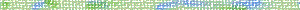 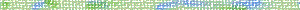 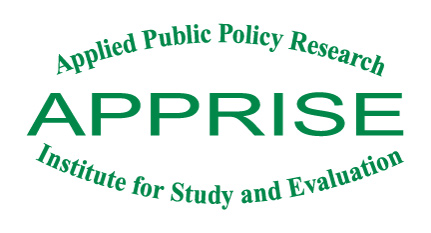 Measure Allocation
Measure Allocation
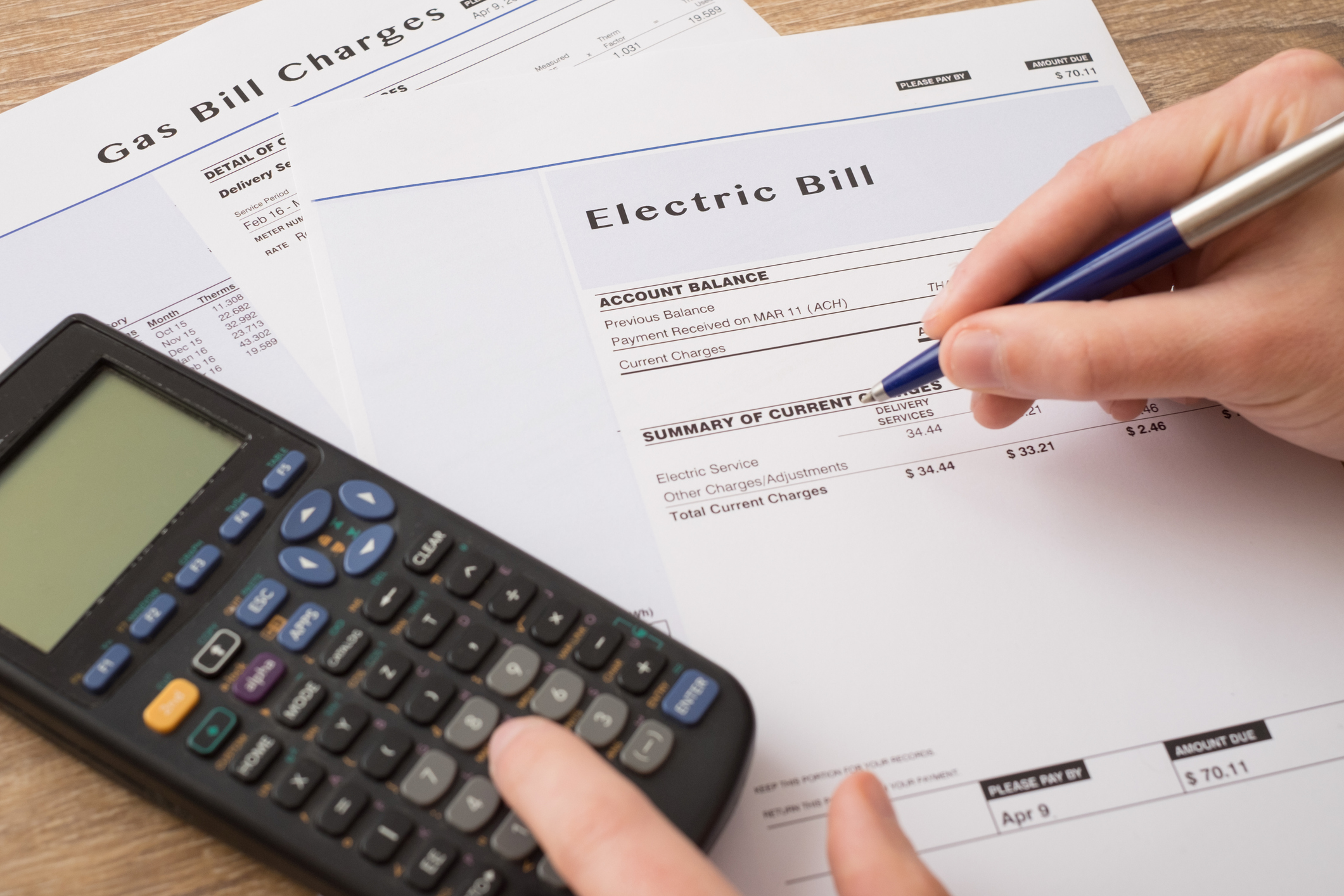 18
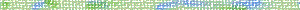 Allocation Methodology
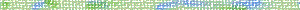 Allocation Methodology
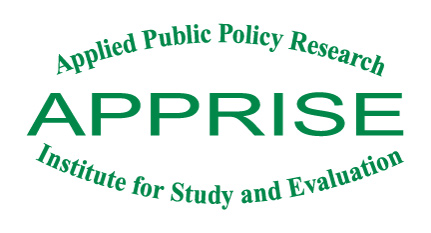 2019 Model
2020 Model
NEB value allocated to measures using
% of energy savings, negative and $0 values included
% of energy savings, negative values set to $0
% of expenditures
% of water savings
NEB value allocated to measures using
% of expenditures
This method
Simplifies the calculation
Reduces false sense of precision
19
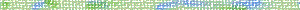 Allocation Methodology
Allocation Methodology
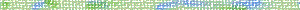 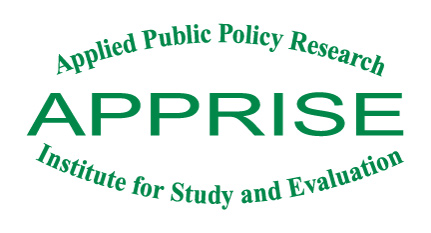 20
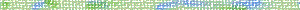 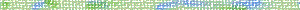 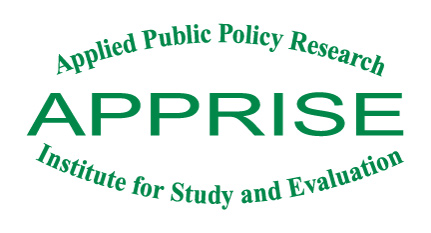 Excel Model
Excel Model
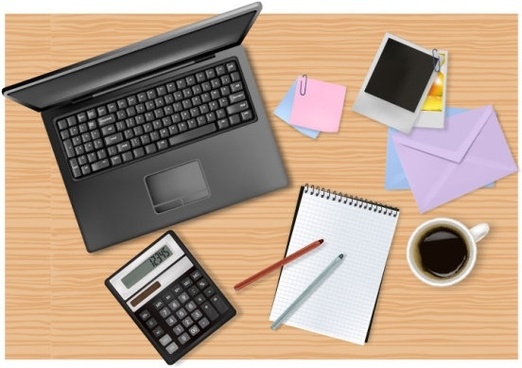 21
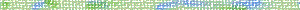 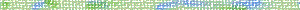 Excel Model
Excel Model
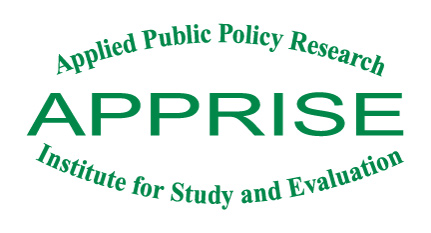 Purpose
Calculate annual and lifetime NEB values for the CA ESA program cost-effectiveness tests
Contents
Introduction, Overview, and Instructions
Utility Inputs: Update inputs and exclude individual NEBs
Measure List: Update measures & NEBs allocated to measures
Measure Inputs: Update installations, costs, & lifetime
Literature Inputs: Update referenced literature & values
NEB Calculation: Review calculation inputs & methodology
NEB Results: Review first year and lifetime values
Allocation Calculations: Review allocation methodology
Allocation Results: Review measure-specific NEBs
22
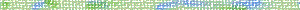 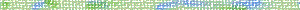 Excel Model
Excel Model
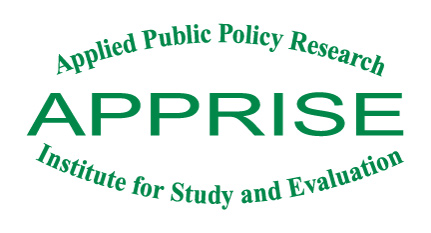 23
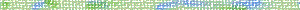 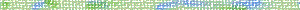 Excel Model
Excel Model
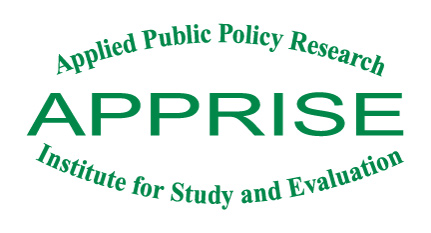 Data Inputs
Calculations
Utility Inputs 
Electric/gas rates 
Water/wastewater rates 
ESA data
Arrearage and collections data
Economic impact data
Interest rate
Measure Inputs 
# measures installed 
Measure cost
Measure lifetime
NEB allocation to measures
First year benefit
Lifetime benefit
Total NEB
Utility NEB 
Participant NEB
Societal NEB
Measure-level NEB
Literature Inputs 
Payment-related
Water/wastewater reduction
Economic multipliers
Appliance repair rate/cost
Health/safety/comfort multipliers
24
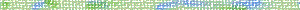 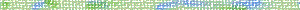 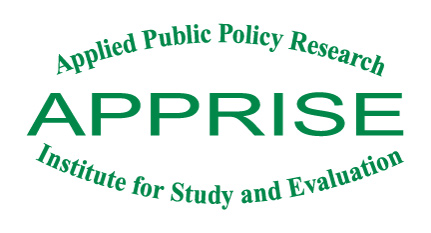 NEB Results
NEB Results
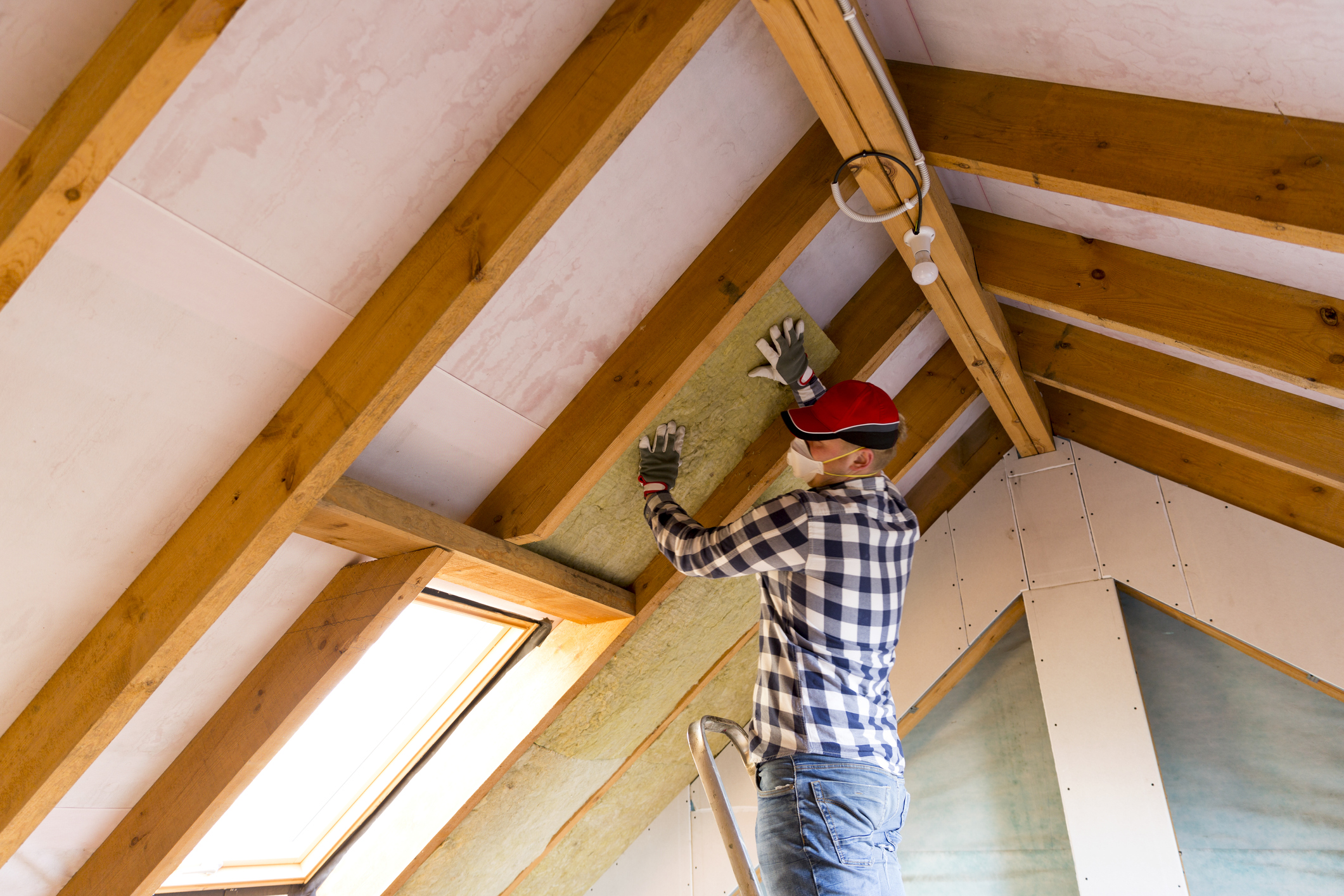 25
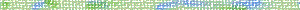 NEB Results
NEB Results
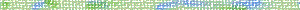 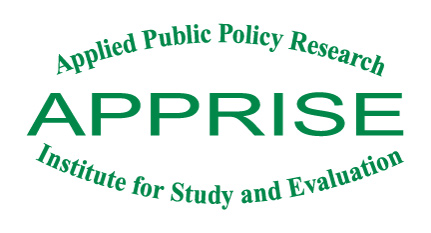 *Health includes CO Poisonings, Asthma Incidents, & Reduction in Allergies from 2019 model. **Safety includes Fires and Scalding from 2019 model.
#The 2019 NEB value is the SDG&E value.  ##The 2020 NEB value is the average of the four IOUs.  Updated inputs are used where available.
26
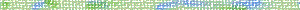 NEB Results
NEB Results
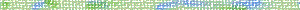 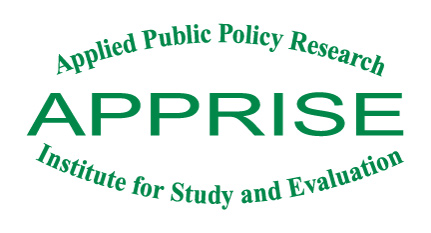 27
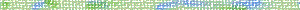 NEB Results
NEB Results
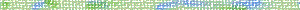 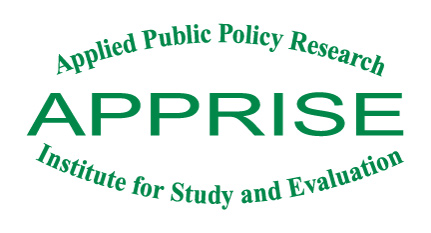 28
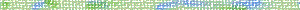 NEB Results
NEB Results
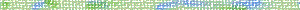 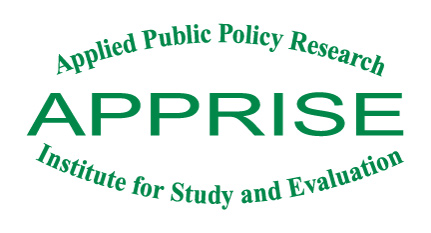 29
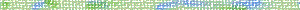 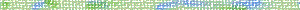 Findings and Recommendations
Findings and Recommendations
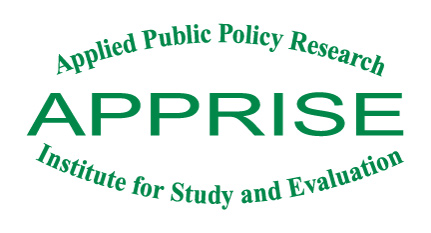 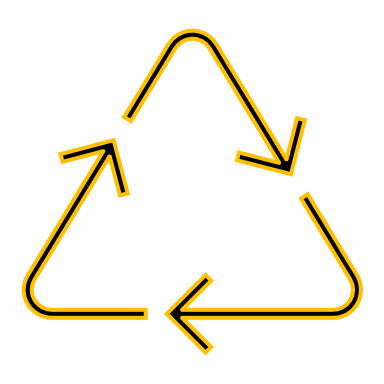 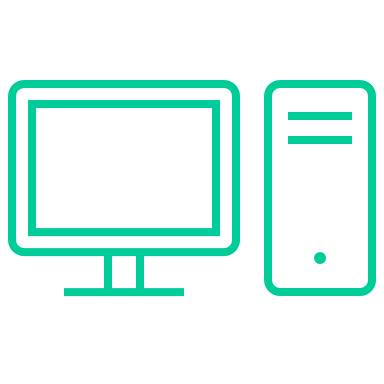 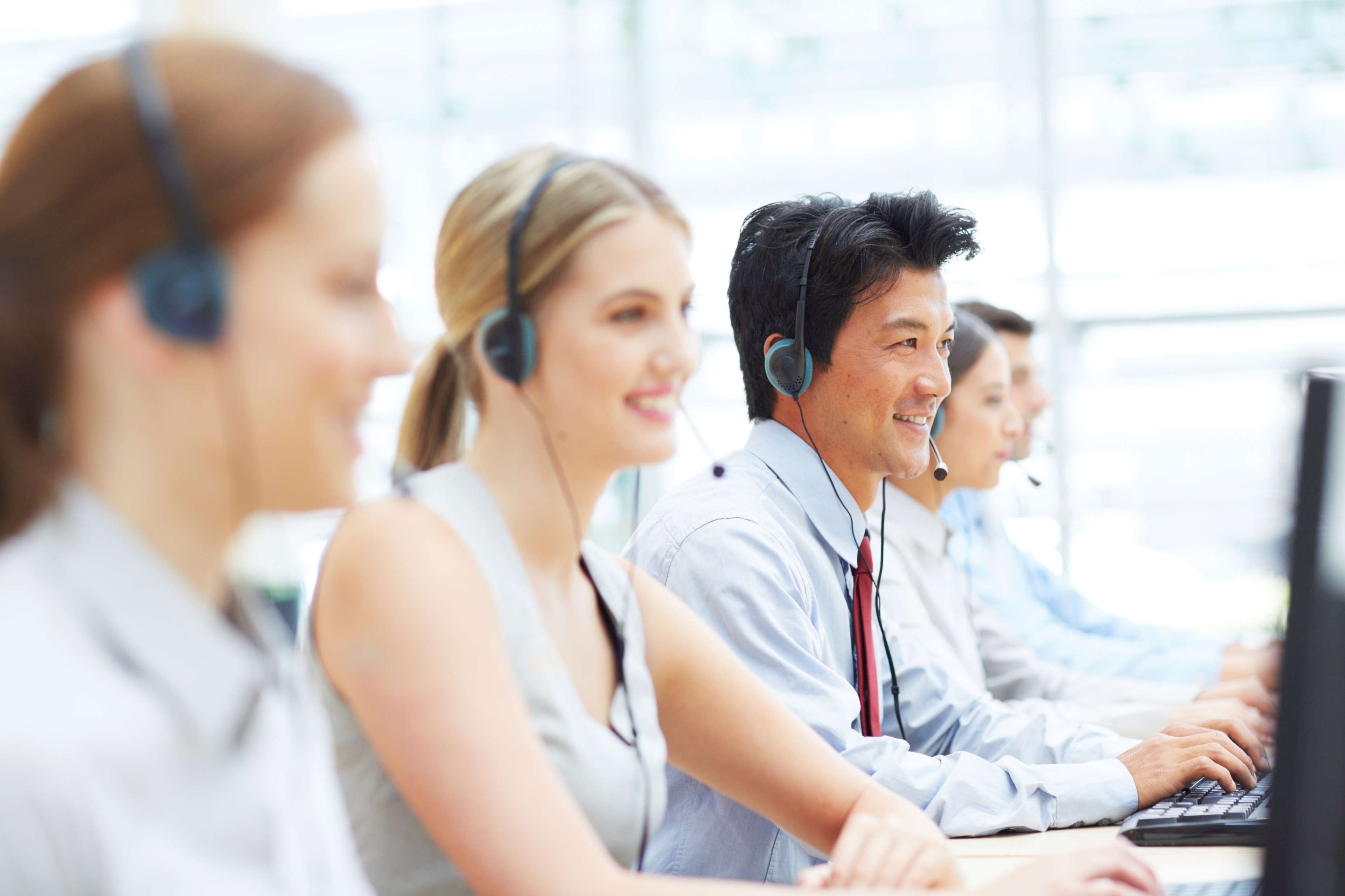 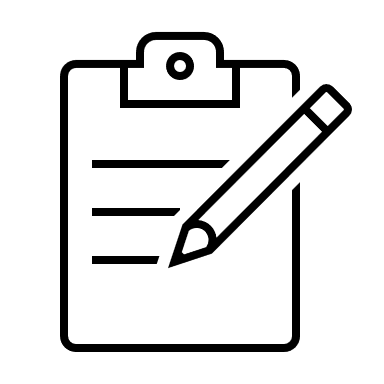 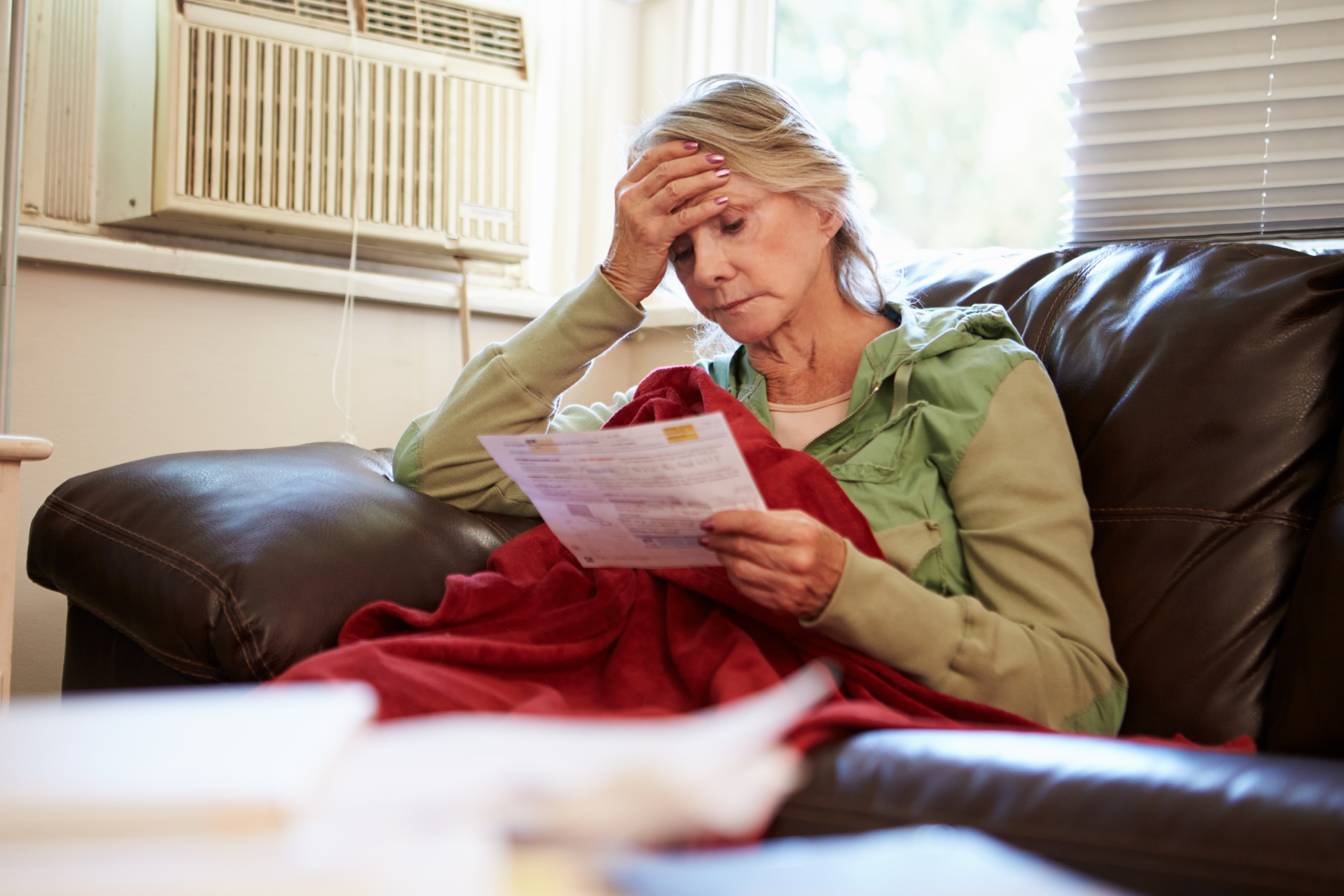 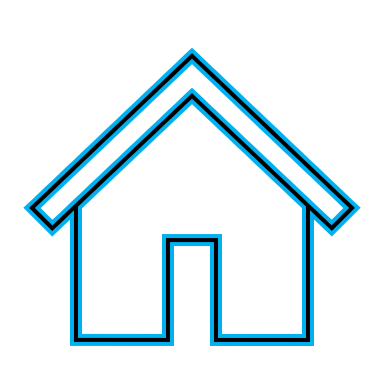 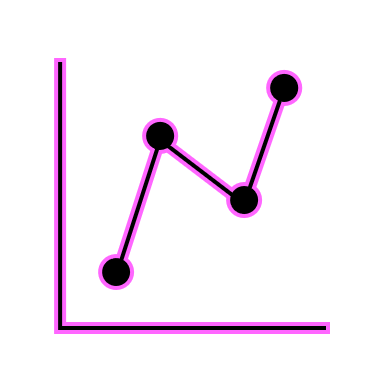 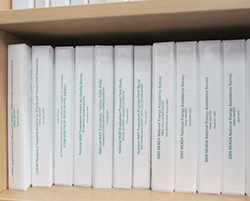 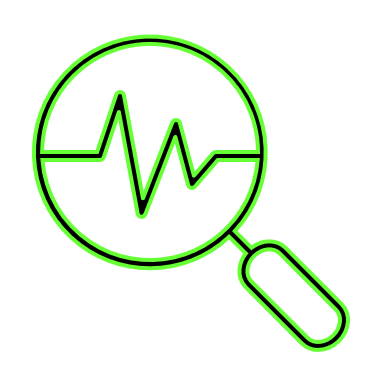 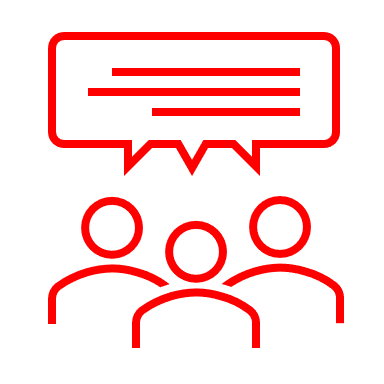 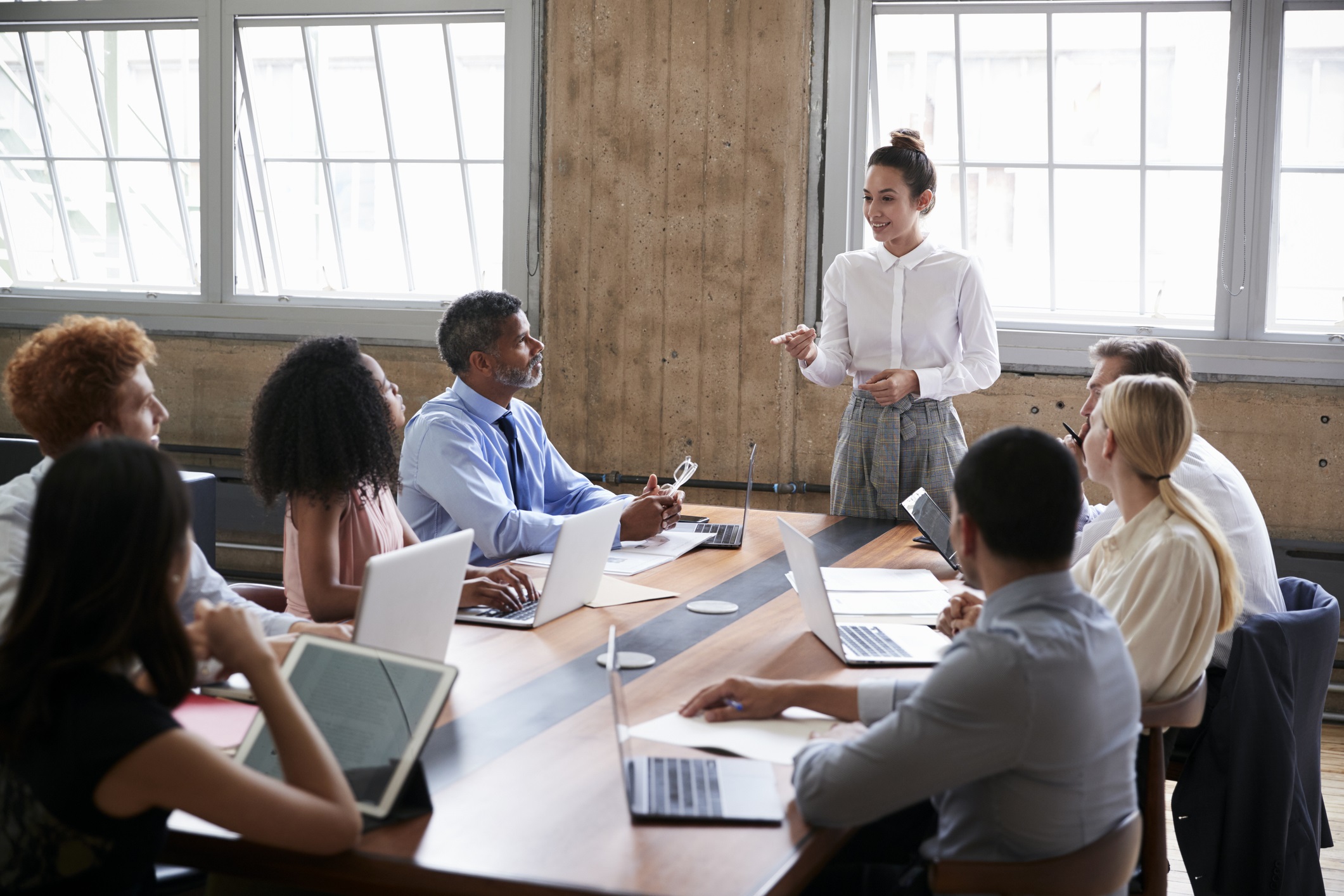 30
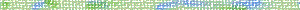 Model Improvements
Model Improvements
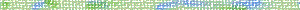 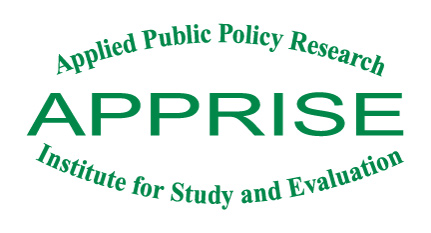 NEB Inclusion
Data
NEBs relevant to ESA measures
Justifiable data
Excludes double counting
Sources are clearly identified
Updated to most recently available information
Calculation
Overall Model
Adjusted for ESA relevancy
Errors removed
Allocation simplified
False precision reduced
Increased transparency
31
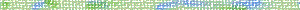 Limitations
Limitations
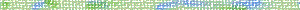 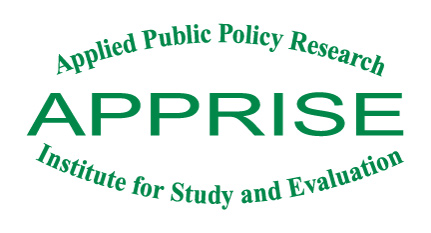 Data Inputs
Used best available data, but they are limited
IOU Data
Some IOU input data are not “apples to apples” since they may be tracked differently by IOUs
Payment Lit
Calculations refer to unpublished APPRISE studies, due to client confidentiality
Provides key data to assess reliability and applicability 
Includes program type, program year, sample size, and comparison groups used
Water Savings
Needs reassessment for applicability to CA
Research should be conducted to develop estimates for ESA participants
Multipliers
Health, safety, and comfort multipliers will benefit from ESA program specific research
Those used are from dated studies, with small sample sizes, in jurisdictions different from CA
Uncertainty
NEB values remain uncertain given limitations of data and calculation methods
Measure-level NEBs are more uncertain
NEB estimation will never be precise; important to avoid false sense of precision in results
32
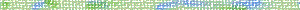 Recommendations
Recommendations
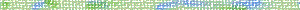 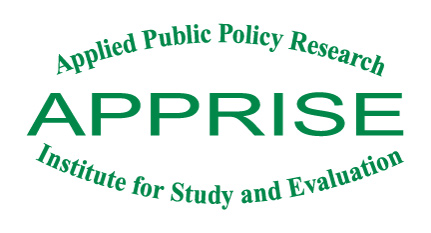 ESA Usage Impact Evaluation
Continue to update billing analysis
Payment-Related NEBs
Arrearage Carrying Cost (Utility)
Bad Debt Write-Off (Utility)
Shutoffs (Utility, Participant)
Collections Notices (Utility)
Collections Calls (Utility, Participant)
Health, Safety, Comfort NEBs 
Health (Participant)
Safety (Participant)
Comfort (Participant)
Noise (Participant)
ESA Payment Impact Evaluation
Analyze the impact of ESA on bills and arrearages
Payment-Related NEBs
Arrearage Carrying Cost (Utility)
Bad Debt Write-Off (Utility)
ESA Collections Impact Evaluation
Analyze the impact of ESA on collections costs
Payment-Related NEBs
Shutoffs(Utility, Participant)
Collections Notices (Utility)
Collection Calls (Utility, Participant)
33
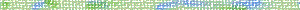 Recommendations
Recommendations
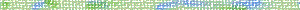 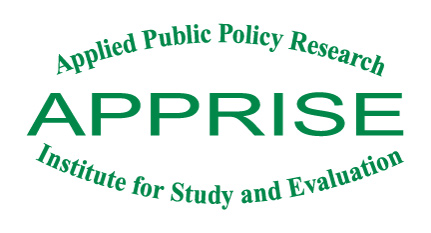 Review (and potentially update) EPA water savings
Analyze the impact of ESA on water bills
Other Cost Reduction NEB
Water and Wastewater Bills (Participant)
Survey ESA participants to value NEBs relative to energy savings
Health, Safety, Comfort NEBs 
Health (Participant)
Safety (Participant)
Comfort (Participant)
Noise (Participant)
ESA Water Impact Evaluation
Conduct pre- and post-treatment ESA survey
Health, Safety, Comfort NEBs 
Health (Participant)
Safety (Participant)
Comfort (Participant)
Noise (Participant)
ESA Benefit Perception Survey
Continue to Improve Excel Model
34
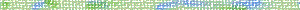 ESA Impact Survey
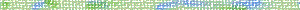 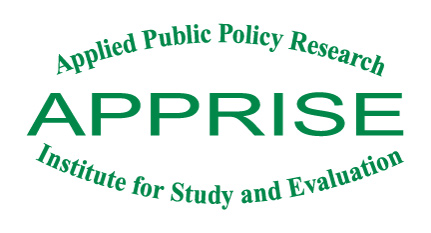 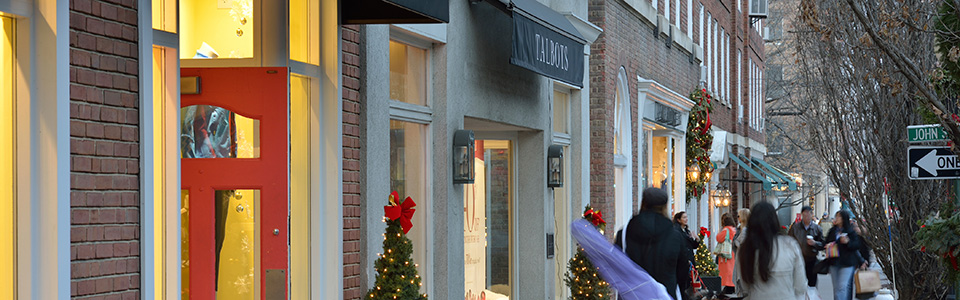 35
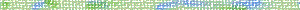